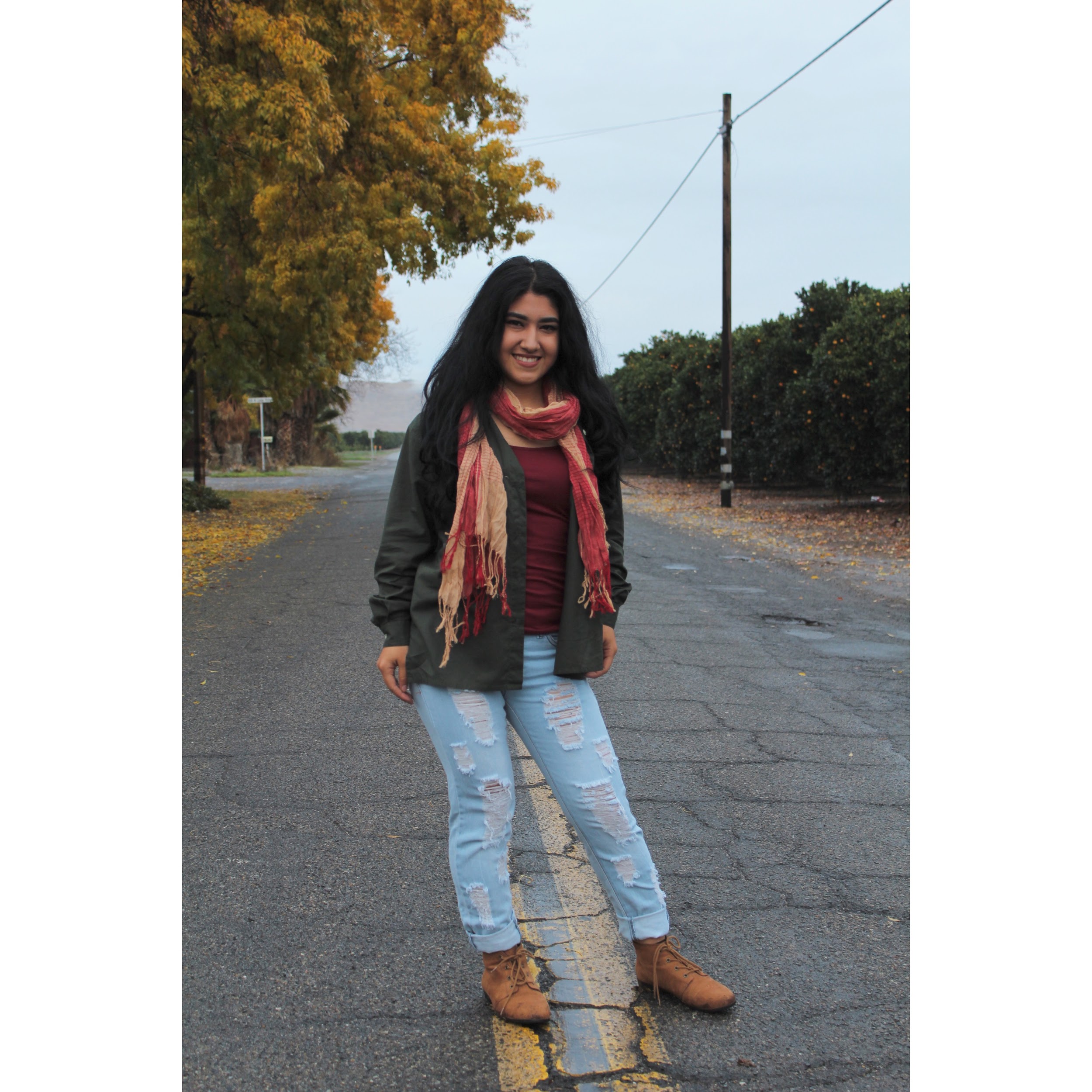 Ambriehl Ruelas
2017 Senior Exit Interview
About Me
Guillermina  and Adrian Ruelas 
2 brothers 
Born in Lindsay
May 26,1999
Drawing 

Personal Challenges
Brother
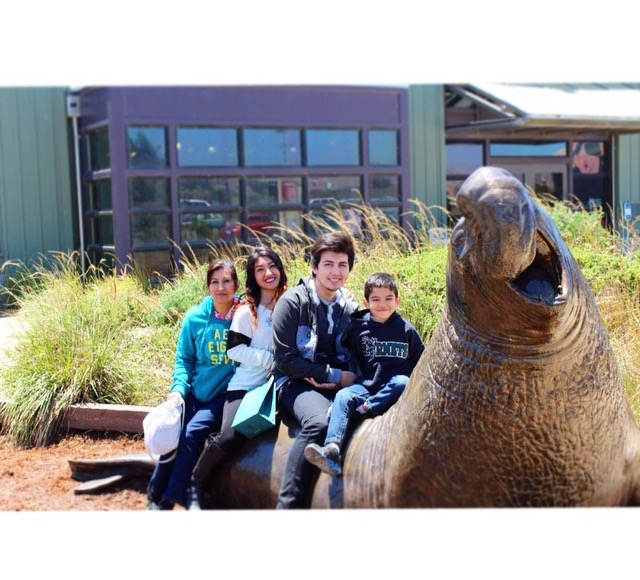 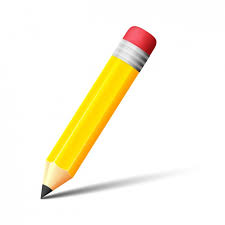 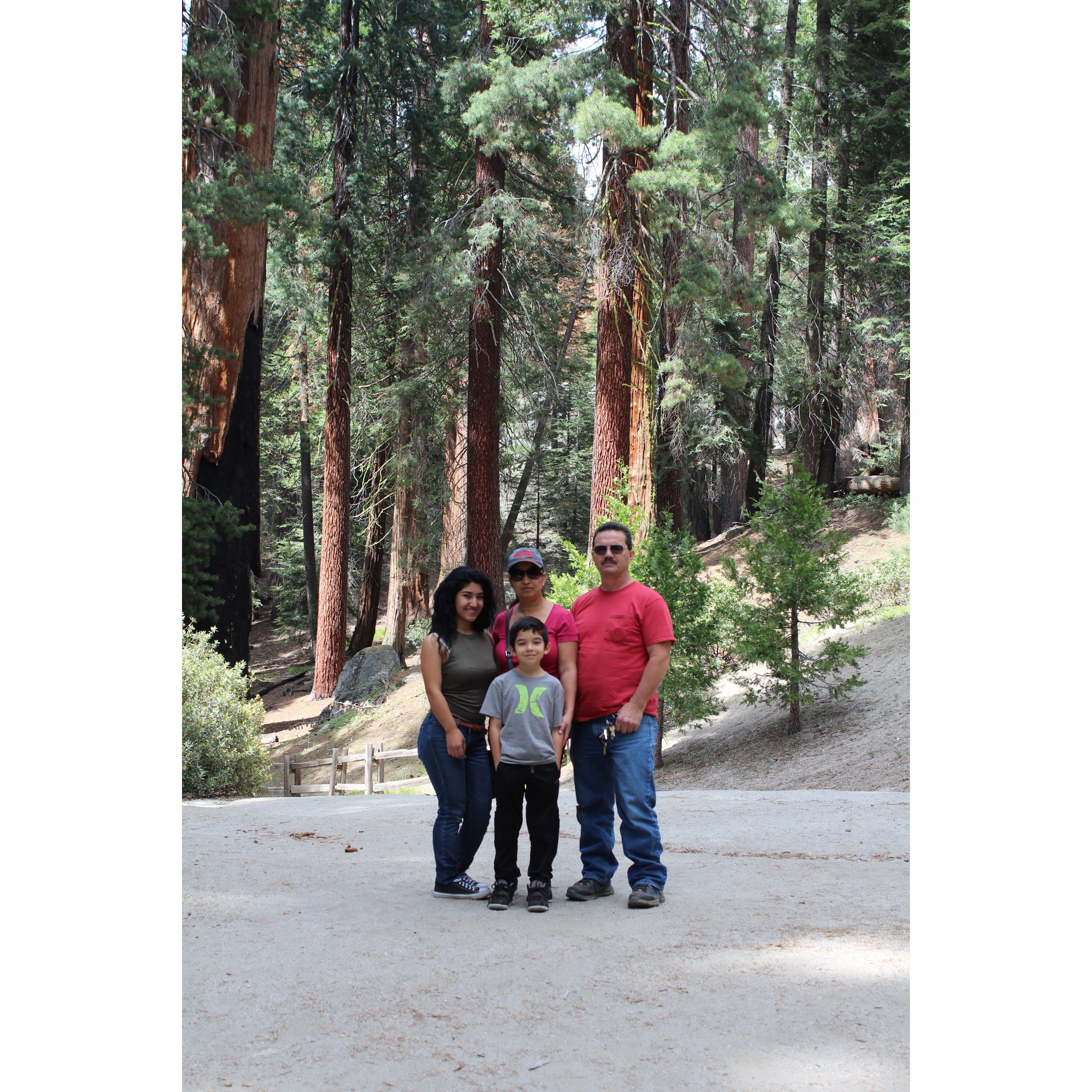 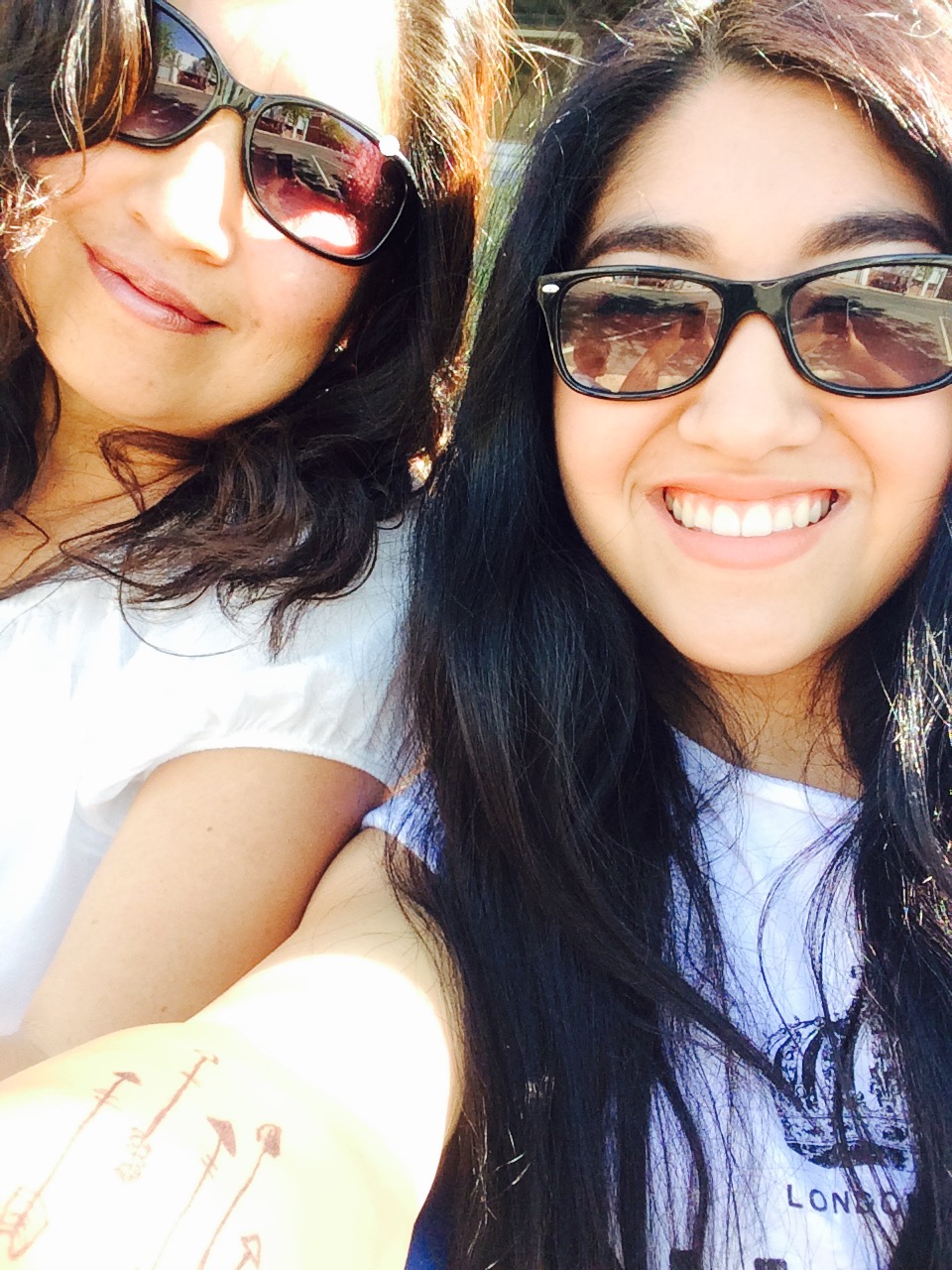 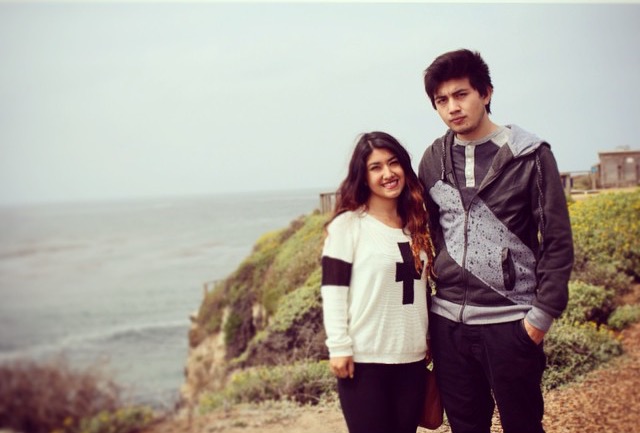 High School Experience
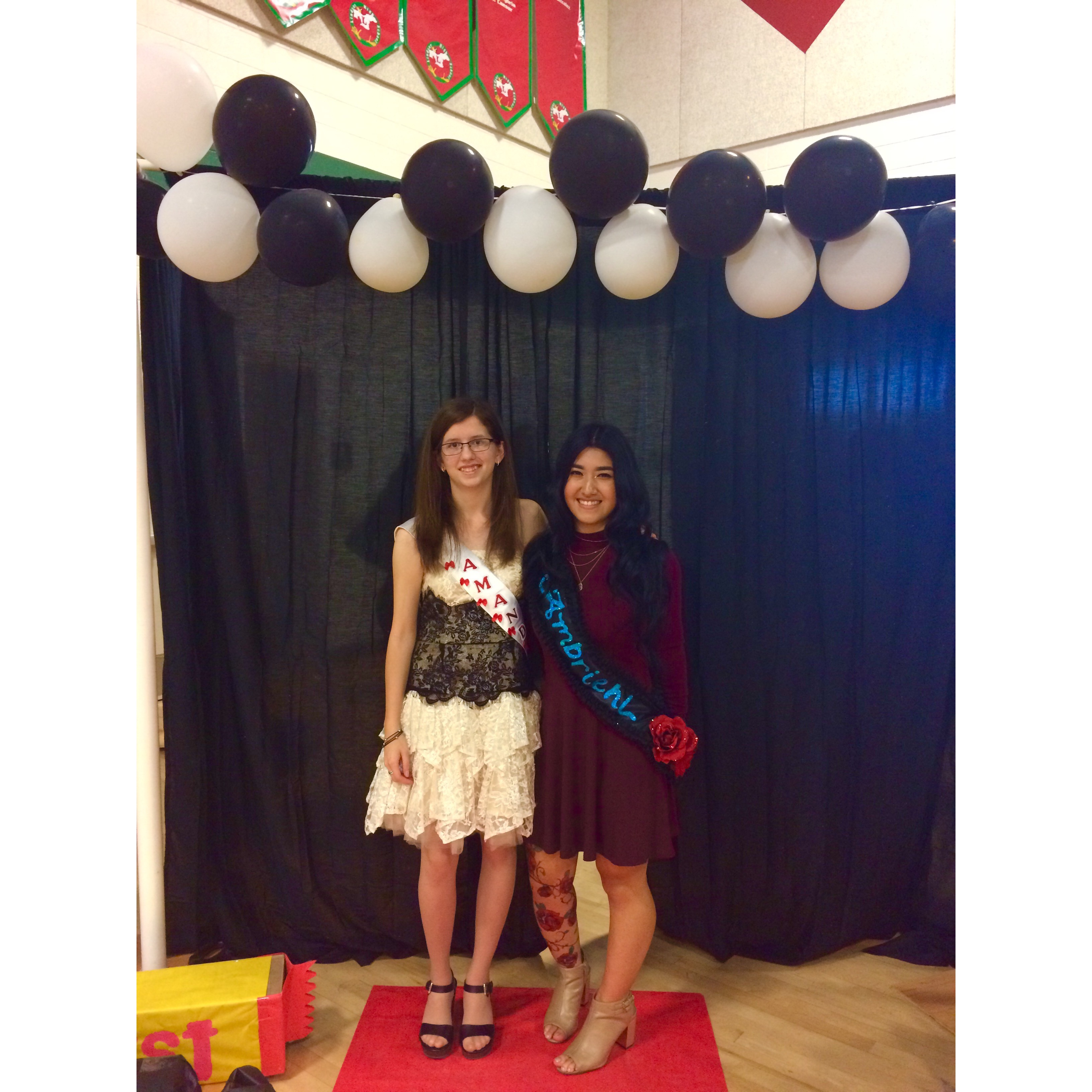 FFA
Art Club  
 Homecoming 
Soccer 
Guitar Recital
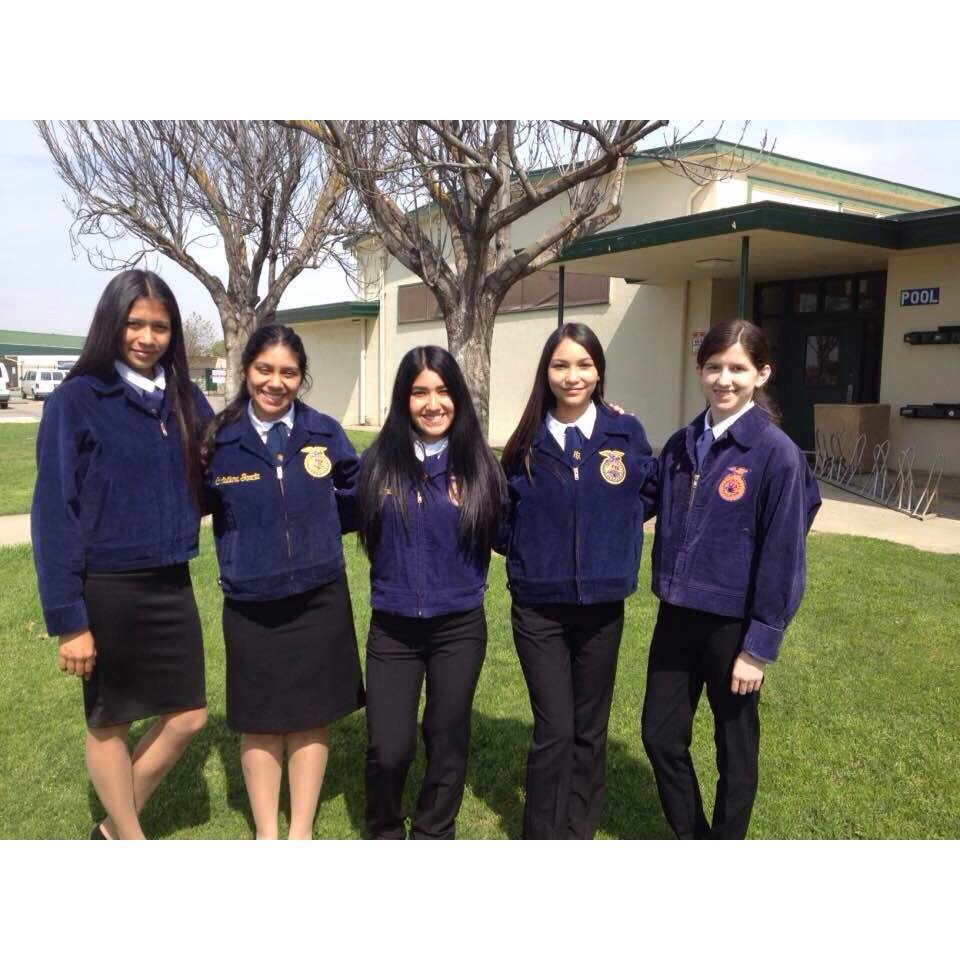 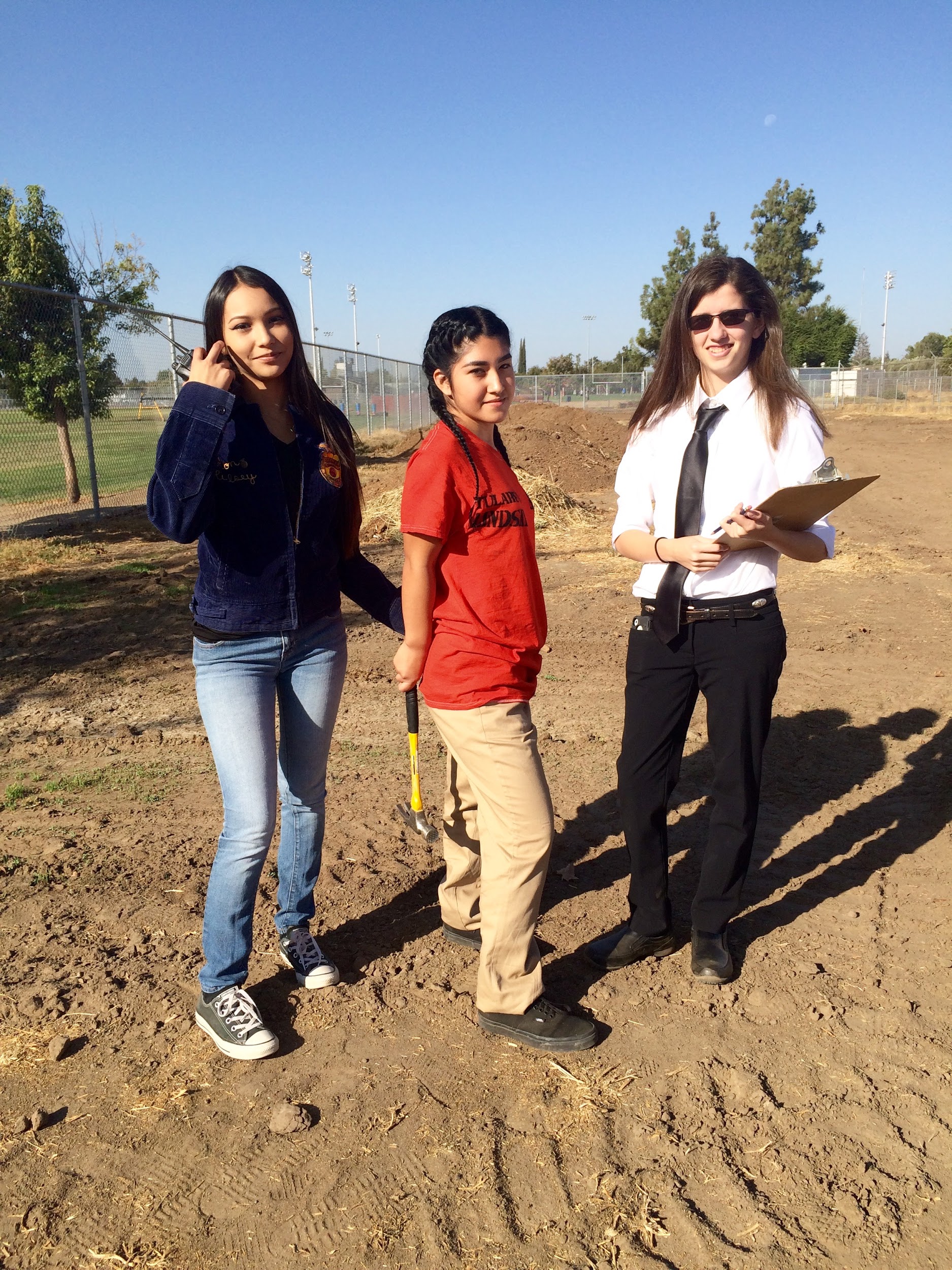 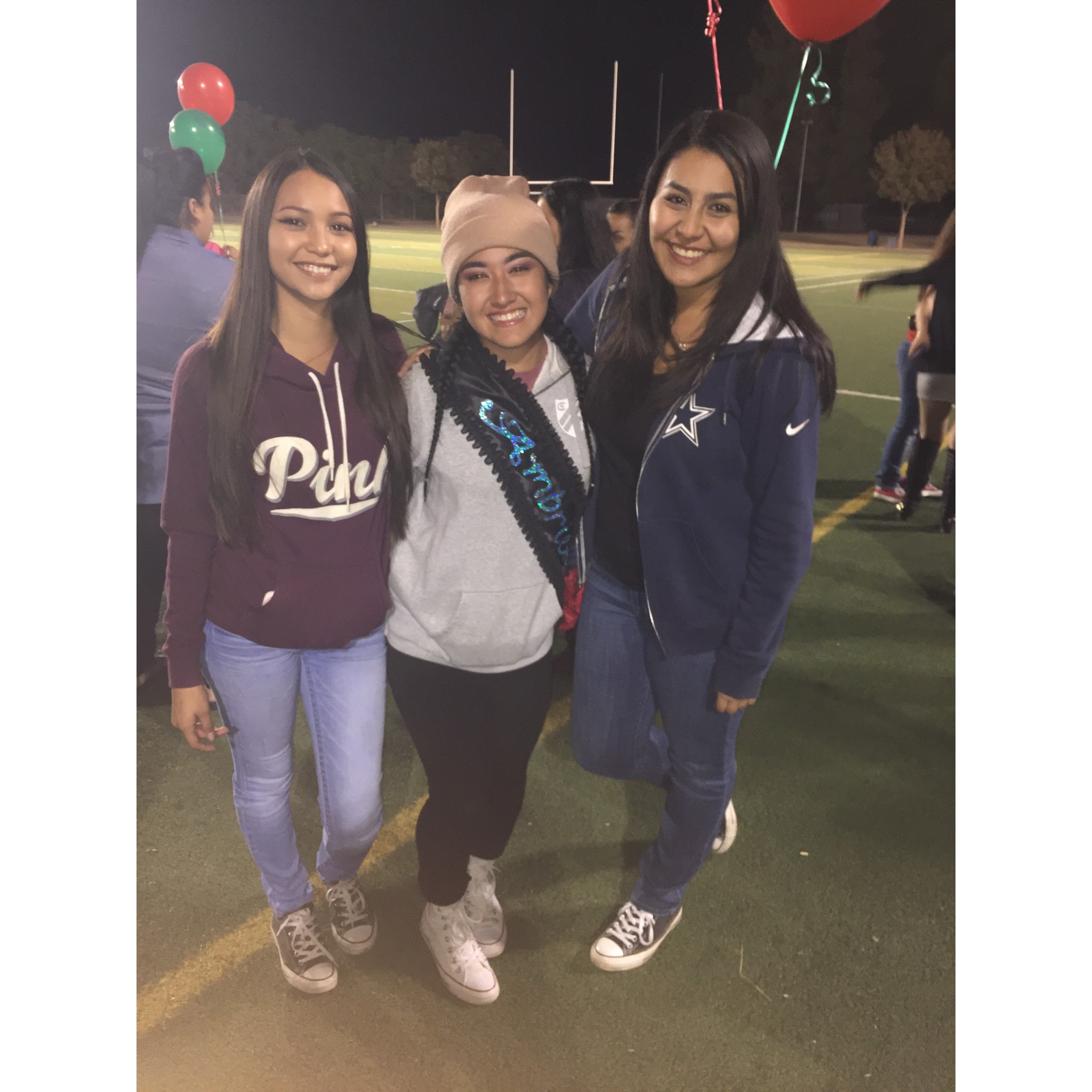 Job Shadow-Vet Clinic
Veterinarian 

Neutered 
Anastasia  
Daily check ups 


Nice environment
Positive 
Friendly
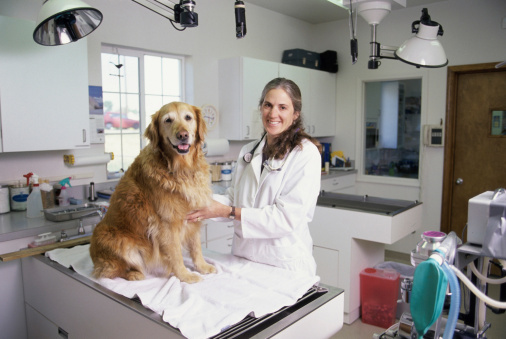 Pathway-Agriculture
Love animals 
Want to be a vet 
Save animal lives 
Changed career to art 

What I’ve Learned: 
Animal care 
 Public speaking
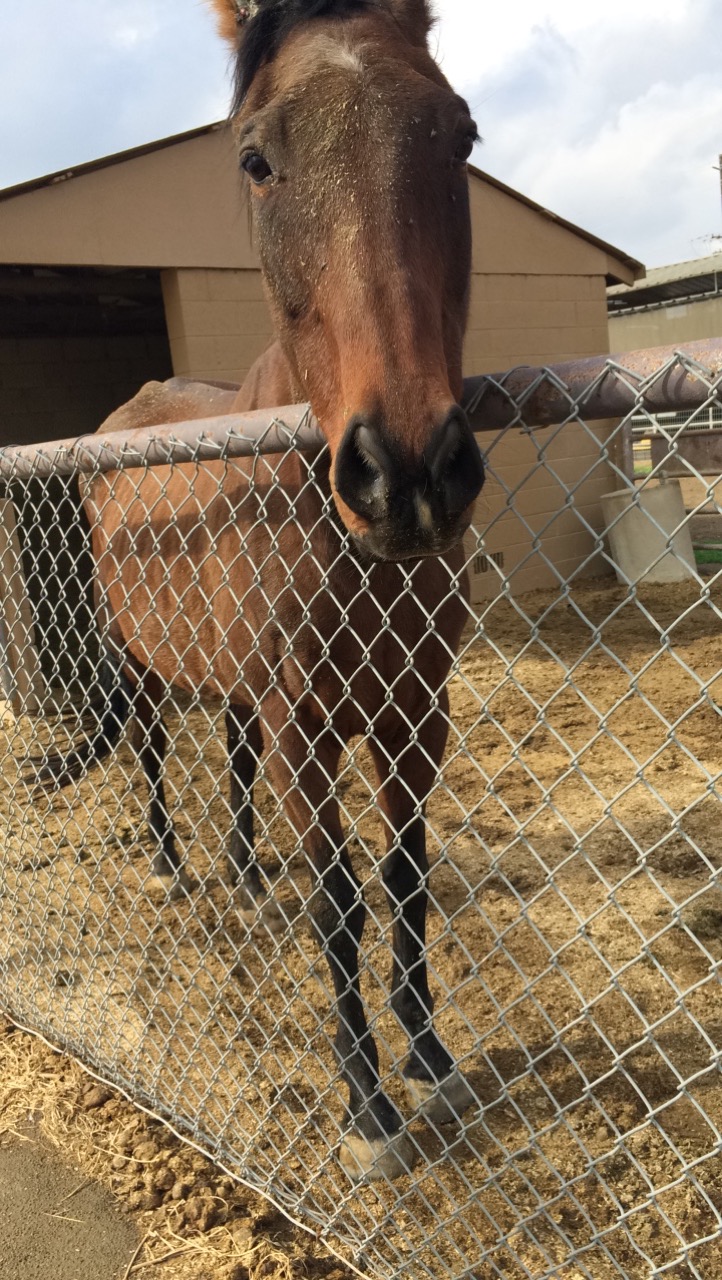 Post-High School Plans
Major in Art 
Animation 
Porterville college 
Cal State LA 
AA in Art 
 close to home
spend less money 
won’t have to pay rent 
Parents help
FAFSA
Disney
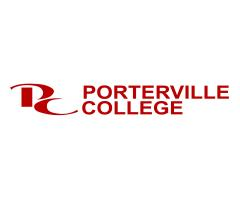 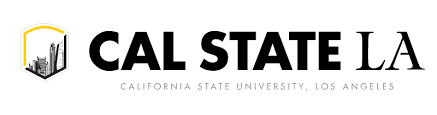 Leaving LHS
Influential Teachers:
Mrs. Gregory & Miss.Medina
How LHS shaped me:
 Independent student
Resourceful
Value my time    
Can’t slack off
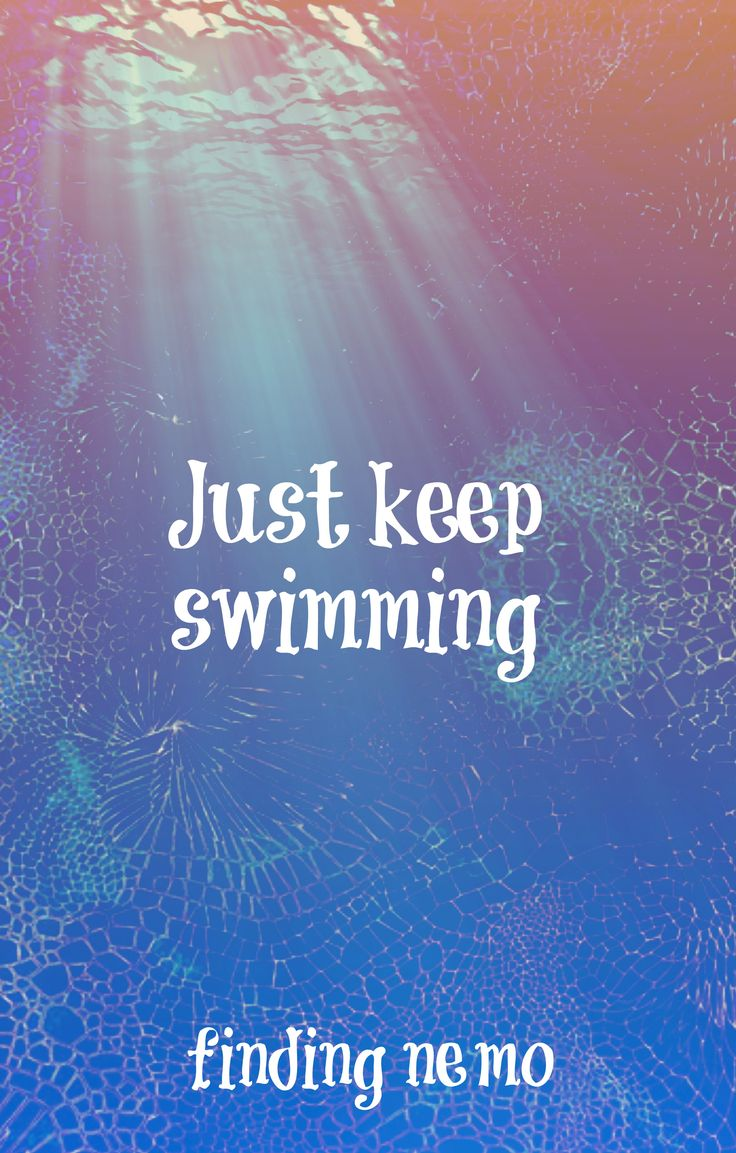 Thank you for your time

             Any Questions?
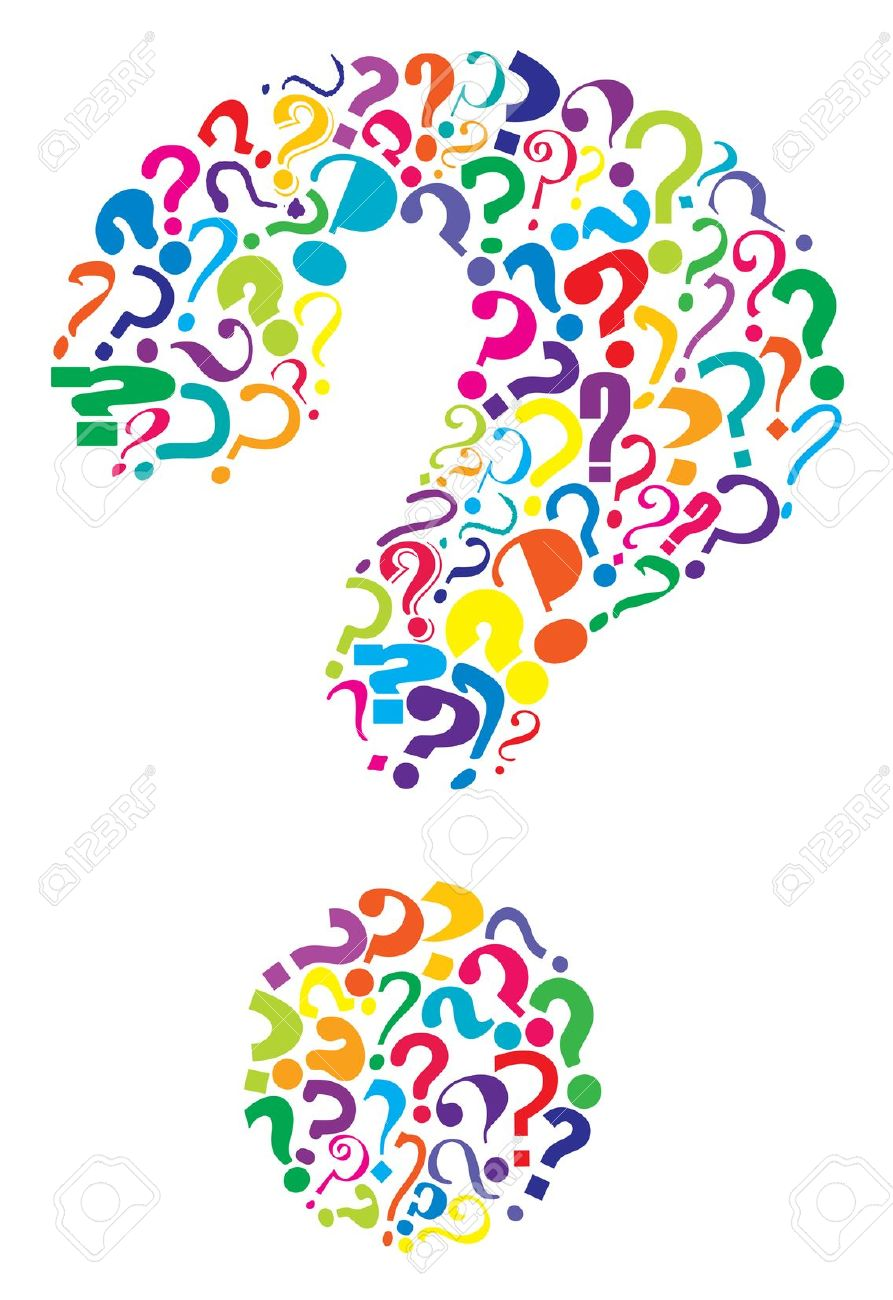